ADHD indicators modelling based on Dynamic Time Warping from RGB data: A feasibility study
Antonio Hernández-Vela, Miguel Reyes, Laura Igual, Josep Moya, Verónica Violant, and Sergio Escalera
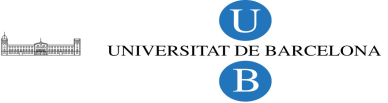 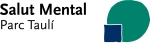 ADHD: Attention deficit hyperactivity disorder
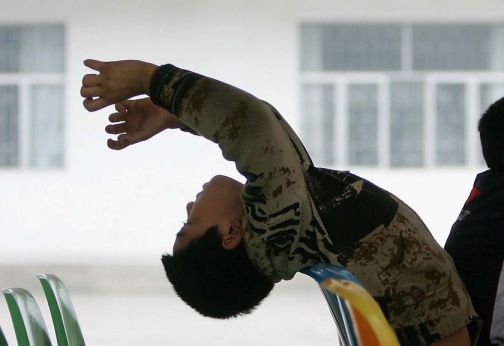 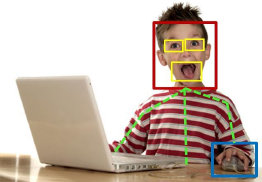 Inattention
Hyperactivity
Impulsivity
2
Outline
Introduction
Methodology
Results
Conclusion
3
Introduction
Video-based behavior analysis for ADHD diagnosis in children between 8-11 years.
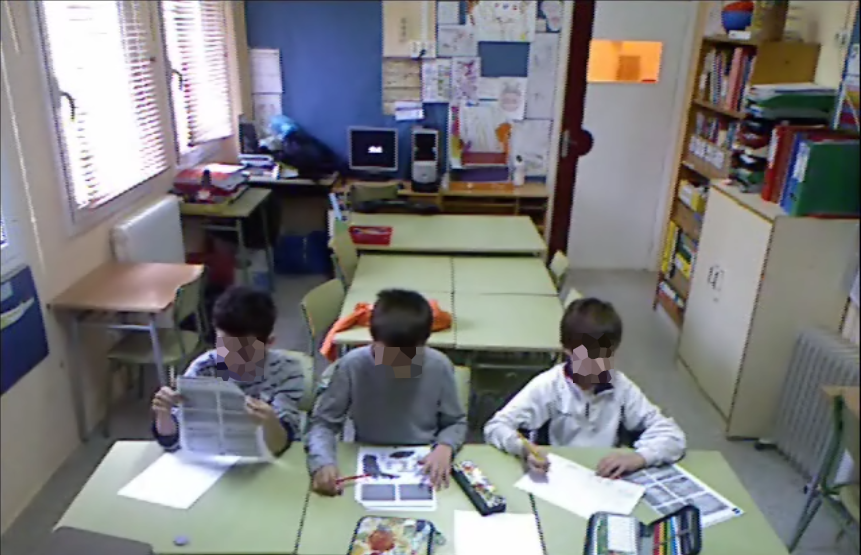 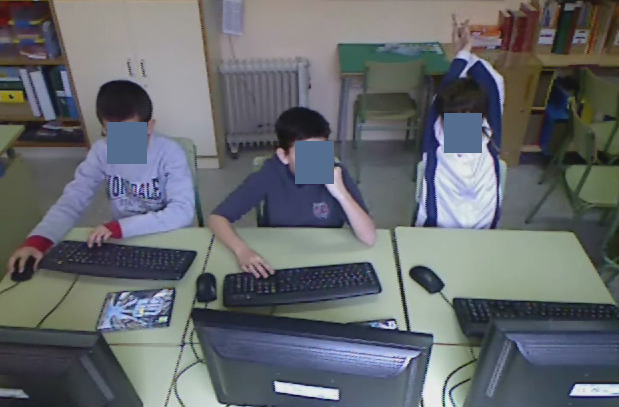 4
Introduction
Behavior analysis  Human pose information along time
Inattention
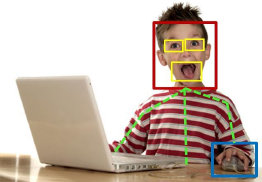 Head
Body
Hands
time
Hyperactivity
Gestures
Impulsivity
2. Feature extraction: Human Pose
1. Data acquisition
3. Gesture detection
5
Outline
Introduction
Methodology
Data acquisition
Feature extraction
Gesture detection
Results
Conclusion
6
Data aqcuisition
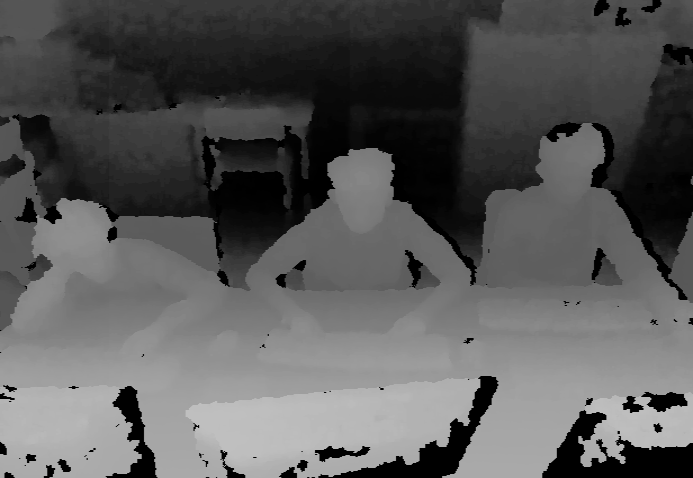 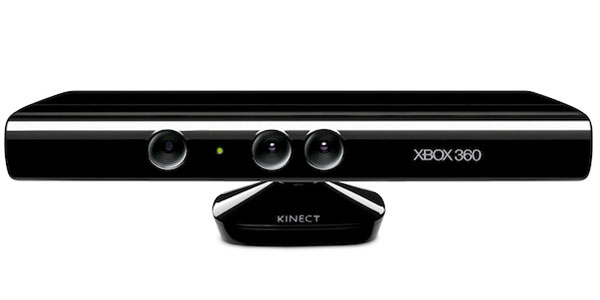 Microsoft’s Kinect
Invariant to color, texture and lighting conditions
Human pose directly obtained
RGB + Depth
7
Feature extraction: Human Pose
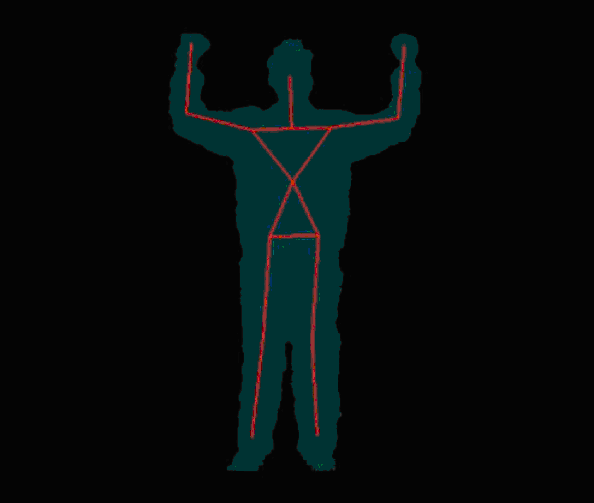 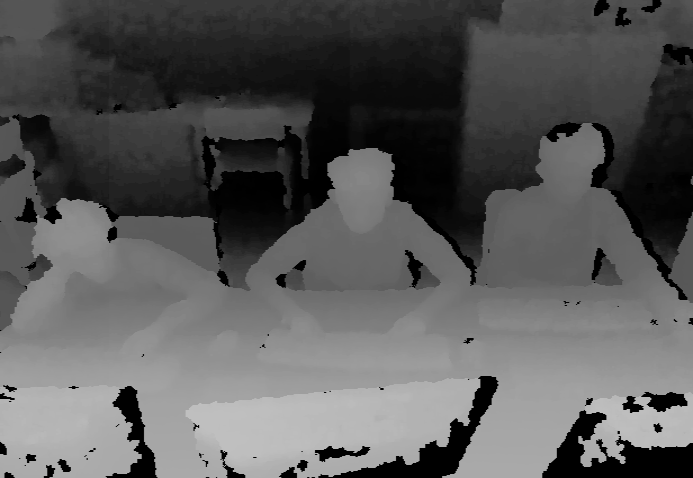 Body skeleton
42-dimensional vector: 14 joints × 3 spatial dimensions
RGB + Depth
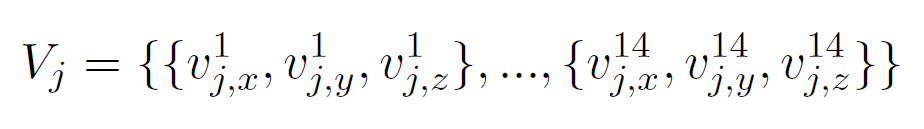 8
Gesture detection
Dynamic Time Warping (DTW)
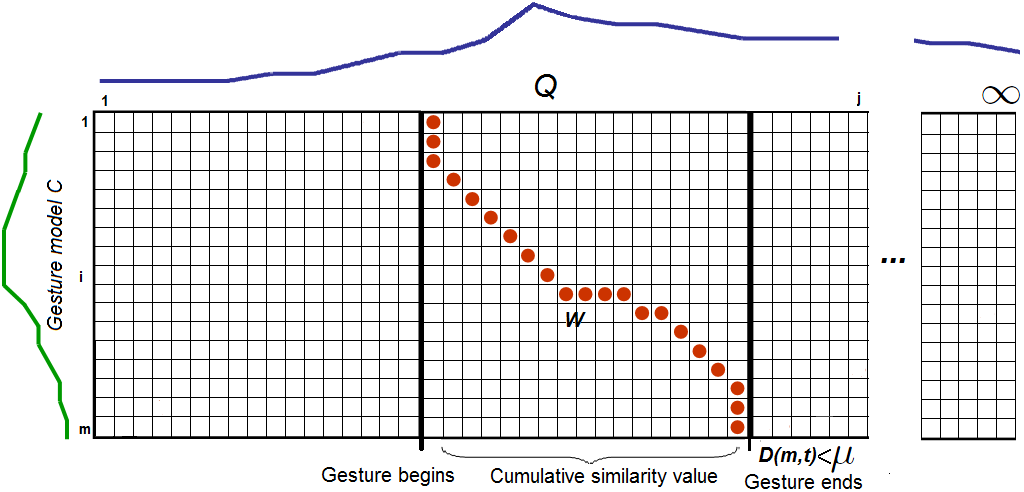 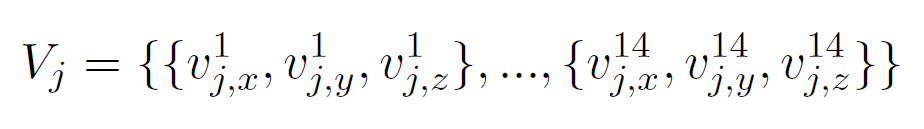 9
Threshold computing
G11
Different
samples
Leave-one-out similarity measure between different samples and gestures
Different gestures
10
Outline
Introduction
Methodology
Results
Conclusion
11
Results
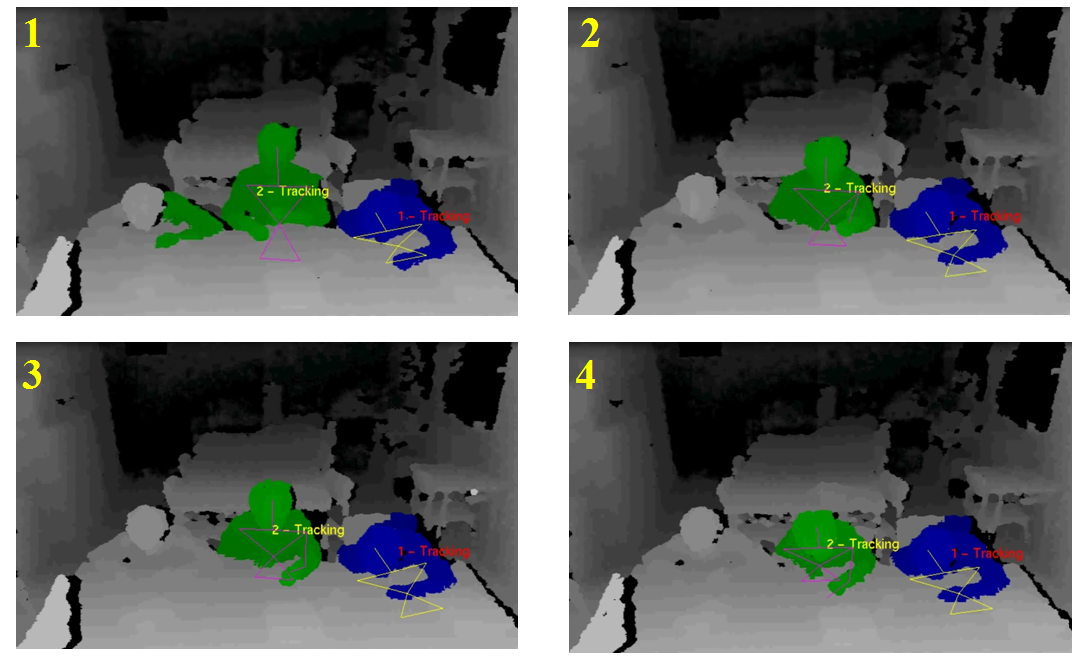 12
Results
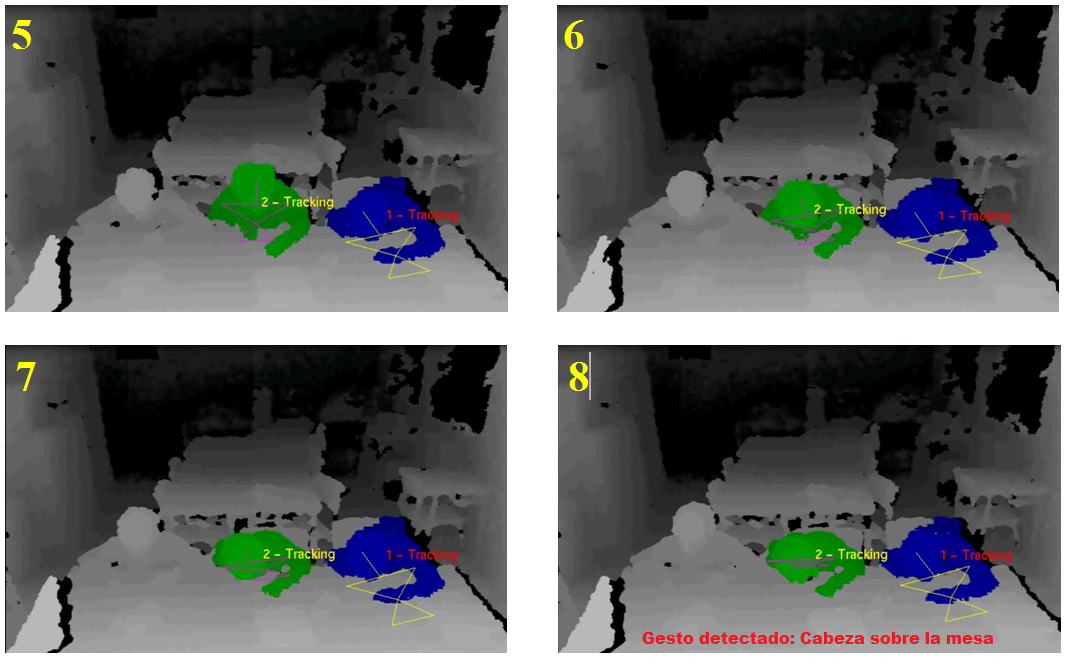 13
Outline
Introduction
Methodology
Results
Conclusion
14
Outline
Introduction
Methodology
Results
Conclusion
15
Conclusion
Methodology for gesture segmentation and recognition at the same time.

First results indicate the objectives are feasible.
Future work:
Automatic callibration
Feature weighting (body joints)
16
Thank You!
ADHD indicators modelling based on Dynamic Time Warping from RGB data: A feasibility study
Antonio Hernández-Vela, Miguel Reyes, Laura Igual, Josep Moya, Verónica Violant, and Sergio Escalera
Questions?
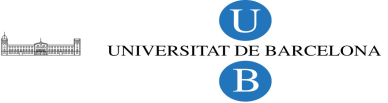 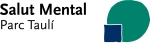